Testing Upgraded SharePoint 2010 Solutions
Name
Title
Company
Validate
Upgrade event failures
UI/UX issues
Data issues
Prepare
Document environment
Manage customizations
Plan upgrade strategy
Make items upgradable
Implement
Build/upgrade farms
Deploy customizations
Minimize downtime
Monitor progress
Test
Build test farms
Use real data
Evaluate techniques
Find issues early
Learn
Requirements/prerequisites
Upgrade methods
Downtime mitigation
Common issues
Upgrade CycleOverview
Objectives
Understand the setup process
Learn how to deploy customizations
Learn how to upgrade SSP and MySites
Agenda
Build SharePoint 2010 farm
Configure the farm
Database preparation
Install/migrate customizations
Database attach content
SSP upgrade
Ignite upgrade: implement
Build 2010 Farm for database attach upgrade
Accounts Needed for Setup
Setup user account
Domain user account
Member of the Administrators group on each server on which Setup is run
SQL Server login on the computer that runs SQL Server
Member of the following SQL Server security roles
Securityadmin fixed server role
Dbcreator fixed server role
Server farm account
Domain user account
Will be granted
Dbcreator fixed server role
Securityadmin fixed server role
Db_owner fixed database role for all databases in the server farm
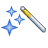 Wizards
Microsoft SharePoint Products and Technologies 14 Preparation Tool
Setup Wizard
SharePoint Product and Technologies Configuration Wizard
Server Farm Configuration Wizard
Microsoft SharePoint Products and Technologies 14 Preparation Tool
A.K.A. – prerequisite installer
Confirms/installs
Hotfix - KB976394 (2008) or KB976462 (R2)
SQL 2008 Native Client
Windows Identity Foundation
Sync Framework Runtime v1.0 (x64)
Chart Controls for .NET Framework 3.5
Filter Pack 2.0
SQL Server 2008 Analysis Services ADOMD.NET
Speech Platform Runtime
Speech Recognition Language
Windows PowerShell 2.0 
Web Server Role
Application Server Role
Microsoft .NET Framework 3.5 SP1
Setup Wizard
Prerequisite checks
Server type
Complete
Standalone
Binary installation (SharePoint Root)
Registry changes
Much like the WSS 3.0 and MOSS 2007 setup
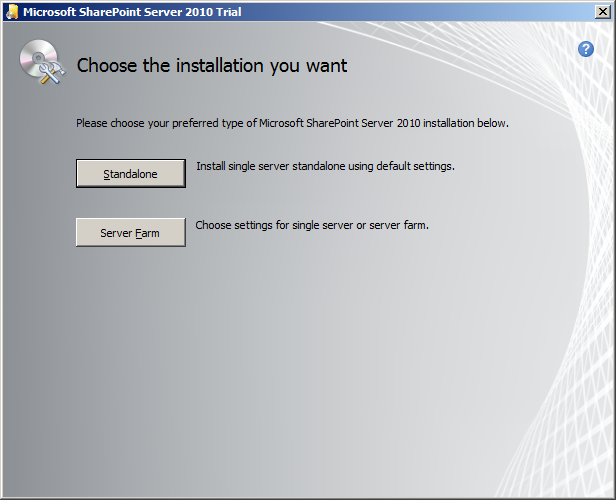 SharePoint Product and Technologies Configuration Wizard
Post-setup configuration wizard
New farm
Database server and database name
Database access account and password
Port for Central Administration
Authentication provider (Kerberos or NTLM)
Much like the WSS 3.0 & MOSS 2007 experience
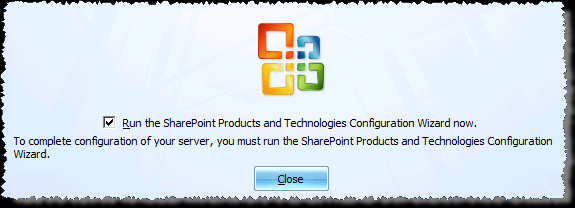 Specify Farm Security Settings
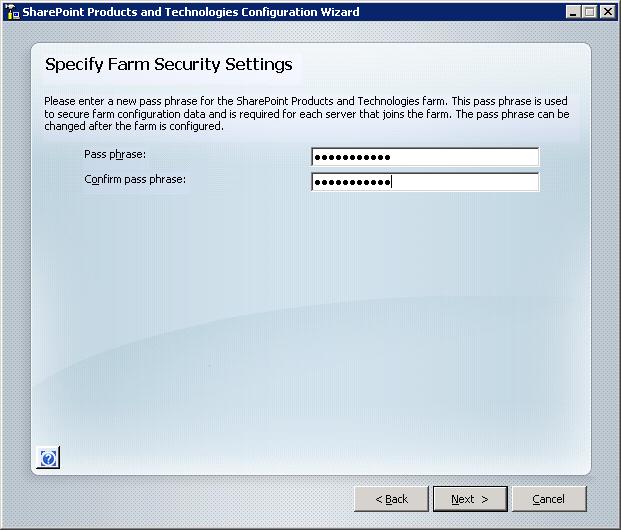 Farm Configuration Wizard
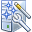 Used to automatically provision services and service applications in farm using default settings
Requires you to specify what managed account to use.
Looking to automate your install?
SPModule available at:
http://sharepoint.microsoft.com/blogs/zach/lists/posts/post.aspx?ID=55
Allows for remote install of 2010 farm using Windows PowerShell
Scripted installs make for consistent environments and great for DR documentation
Inplace Upgrade Install
Inplace install steps
Same prerequisite steps
Run setup
Enter key, accept license
Previous version is identified click install to begin 
Install completes, Config wizard starts
Configuration Wizard
Input Passphrase
Make Visual Upgrade choice (next slide)
Get all other servers in farm to the point and click OK
Inplace Visual Upgrade Choice
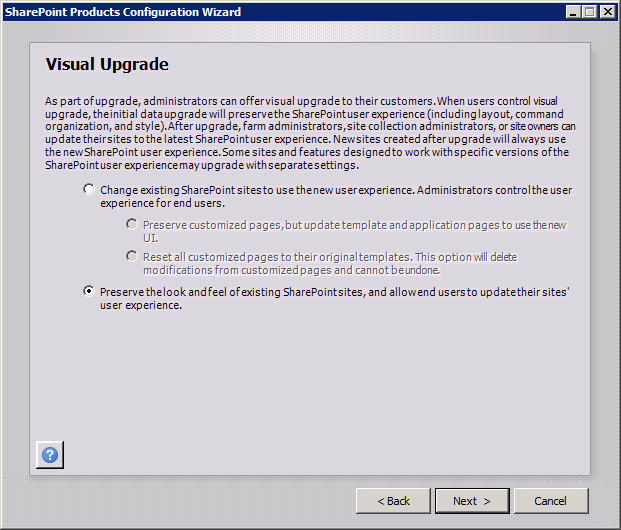 Inplace done but not really
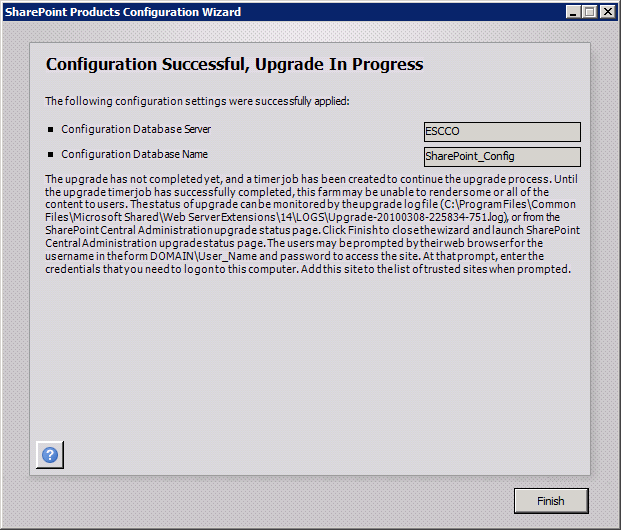 Ignite upgrade: implement
Database Preparation
Backup/Restore Databases
Set content databases as read-only
Backup databases
Content databases
SSP database
Restore backups to new SQL Server or as new database names to same SQL Server
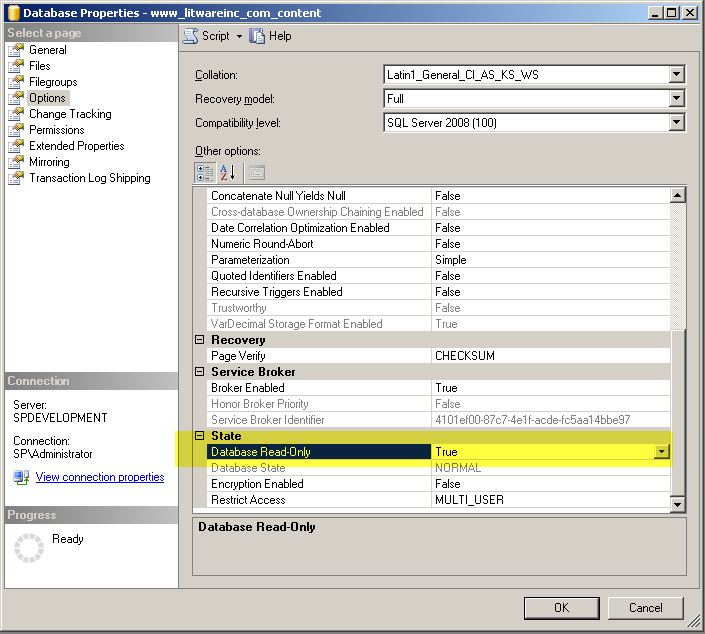 Verify Databases
Use “test-spcontentdatabase” cmdlet
Missing customization
Before navigating to the site, check permissions
Ignite upgrade: implement
Migrate Customizations
Customizations
Copy new site definitions into site templates
Install upgrade definition file
Copy CSS and images
Web parts
Web services
Install features
Install solutions (hopefully you have these)
Web.config changes (eg: security)
Ignite upgrade: implement
Database attach content
Add the Content Databases to the Web Applications
Create Web application(s)
Remove content database
Begin attaching content databases
Root site for Web application must be included in the first content database
Mount-SPContentDatabase –name <db name> –webapplication <2010 URL>
Repeat for each content database
Multiple databases at once with multiple instances
Pay close attention to SQL performance
Covered in learn section
Database Attach Process
Two log files created per database attached
-error.log file only created if errors are present
Header in *.log file provides content database name
Progress is reported
Use tail.exe or similar tool to watch progress
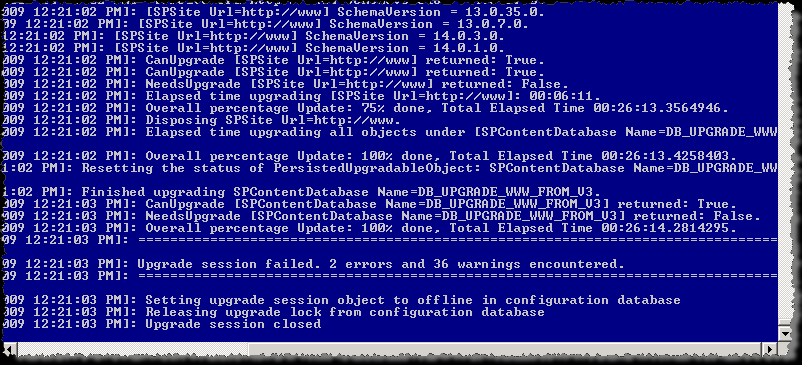 More Configuration
Web.config settings – application settings
AAMs
Trusted paths
Managed paths
Farm level permissions
BDC setup
Ignite upgrade: implement
Ssp upgrade
SSP Upgrade
Pre-work (used to be SSP)
Create a new, blank Web application 
Start People service and the Managed Metadata service 
Create a new Metadata service application
Create a new application pool
New People service application
My Sites
Database attach into empty Web application
People service you want to associate with the My Sites
Setup My Sites
My Site host is in your content database
Check or set inclusions
SSP/My Sites
The SSP contains all of your user data 
Each My Site is an individual site collection that contains your personal page only 
My Site ownership is property in User Profile application 
When you don’t upgrade the SSP, you don’t have this property
If there is no My Site there, a new one will be created for you
Ignite Upgrade and Deployment
Validate
Validate
Upgrade event failures
UI/UX issues
Data issues
Prepare
Document environment
Manage customizations
Plan upgrade strategy
Make items upgradable
Implement
Build/upgrade farms
Deploy customizations
Minimize downtime
Monitor progress
Test
Build test farms
Use real data
Evaluate techniques
Find issues early
Learn
Requirements/prerequisites
Upgrade methods
Downtime mitigation
Common issues
Upgrade CycleOverview
Validate Discussion
Verify High Impact/High Profile sites
Create a new Site Collection/Libraries and verify basic functionality
Application event log and upgrade log failures
UI/UX Issues (XHTML/XSLT/MasterPages)
External Data Sources
Security requires special attention post-upgrade:
Eg: migration to claims
Summary
Build SharePoint 2010 farm
Configure the farm
Database preparation
Install/migrate customizations
Database attach content
SSP upgrade
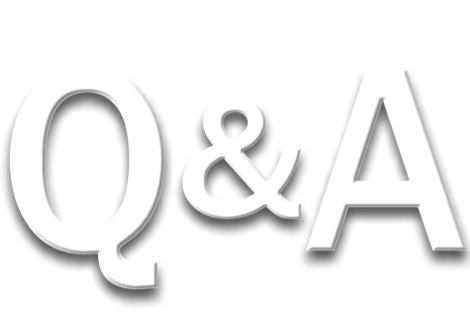 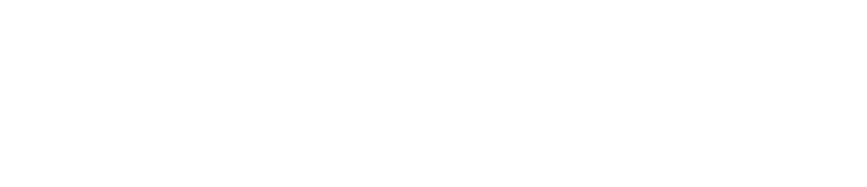 © 2010 Microsoft Corporation. All rights reserved. Microsoft, Windows, Windows Vista and other product names are or may be registered trademarks and/or trademarks in the U.S. and/or other countries.
The information herein is for informational purposes only and represents the current view of Microsoft Corporation as of the date of this presentation.  Because Microsoft must respond to changing market conditions, it should not be interpreted to be a commitment on the part of Microsoft, and Microsoft cannot guarantee the accuracy of any information provided after the date of this presentation.  MICROSOFT MAKES NO WARRANTIES, EXPRESS, IMPLIED OR STATUTORY, AS TO THE INFORMATION IN THIS PRESENTATION.